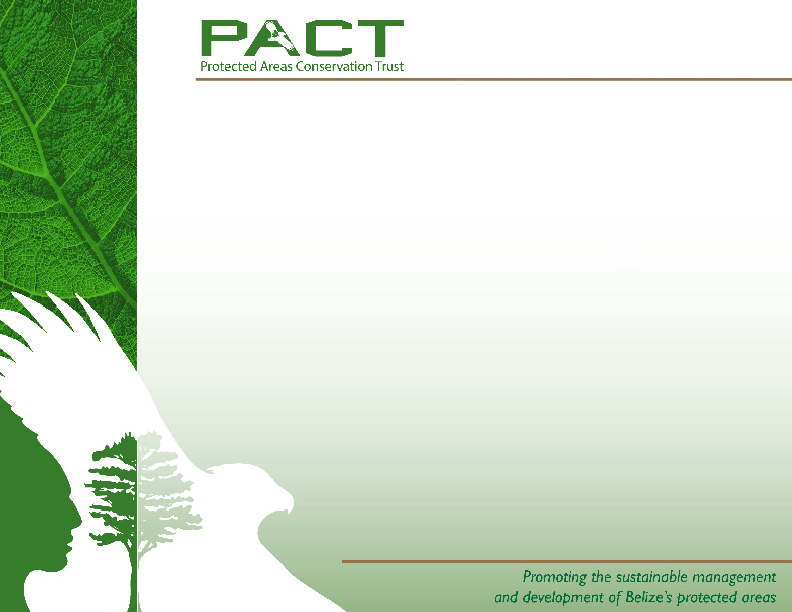 Protected Areas Conservation Trust’s (PACT) Accreditation to the Adaptation Fund Board:  The Process and experience.
By:Kerry Belisle (PACT)
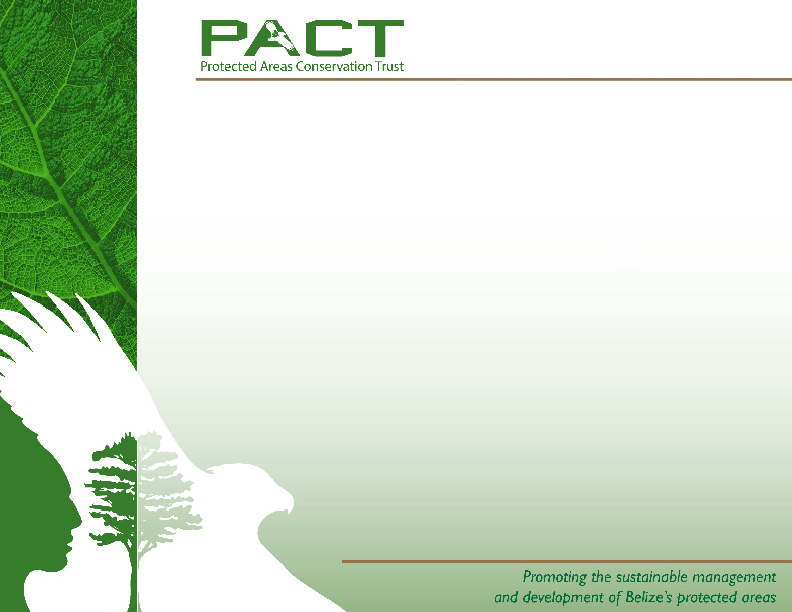 Overview of PACT
PACT is a statutory body established in 1995
PACT – has an annual operational budget of USD 2.25M 
Revenue is earned from a conservation fee and cruise tourist head tax
Funds are used to finance various local projects 
How those projects are funded
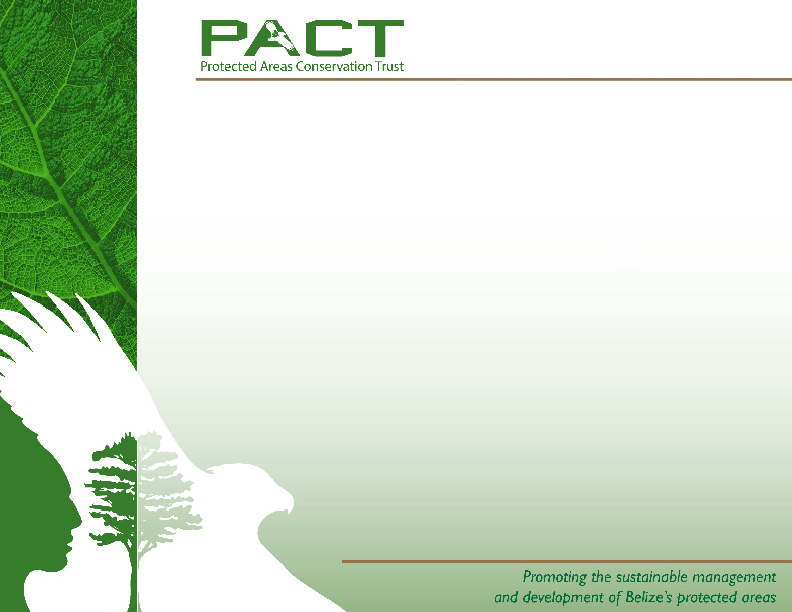 The Process and Timeline
October 6 2009 – AFB invitation to nominate NIEs
April 8 2010 – AFB invitation to nominate Designated Authority (DA)
Ministry of Natural Resources and Environment (MNRE) focal point for UNFCCC
MNRE obtained Cabinet decision endorsing PACT as NIE
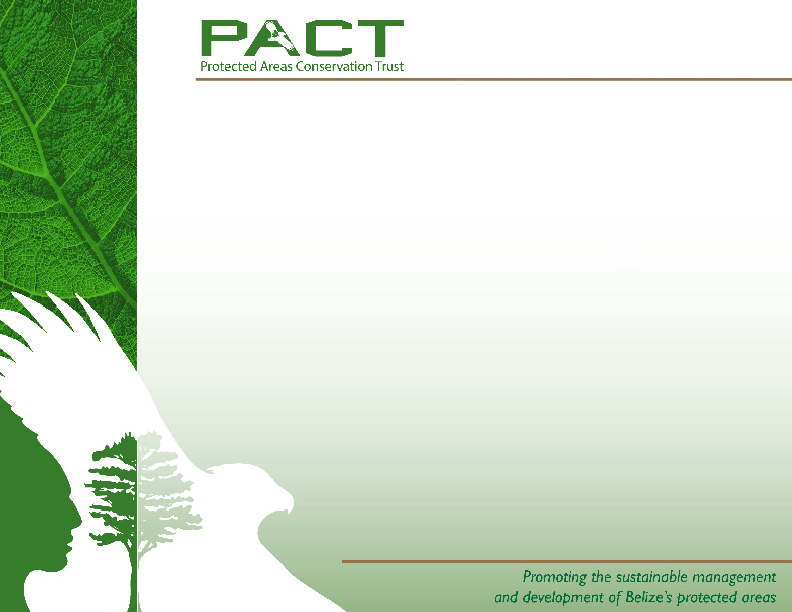 The Process and Timeline cont.
May 11 Endorsement of PACT as NIE 

June 22 Formal application by PACT to be NIE

July 11 Formal information request by AFB

Aug 9 Teleconference with AFB

Sep 19 Notification to PACT of accreditation by the AF Board
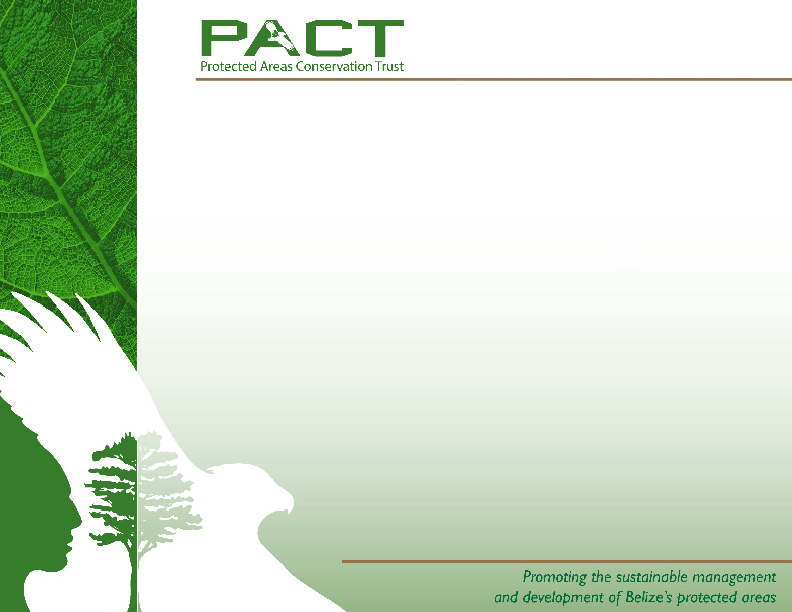 Accreditation Process – Our approach
Senior and middle mgmt. process review:
Deep organizational introspection
Recruit Board of Directors support

Enlisted organization –wide support
Provided all requested data
Team review of each question to understand the request and formulate our best approach
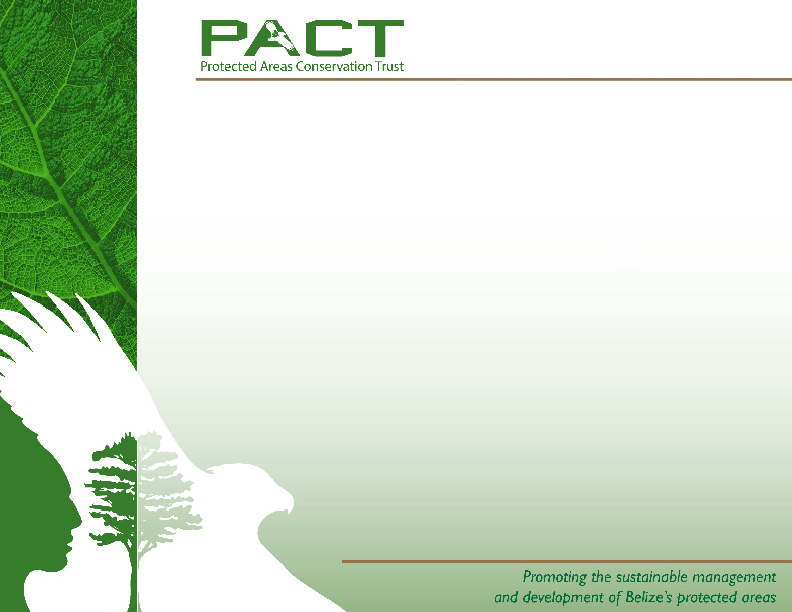 Required Documentation
Legal status and mandate 
Audited Financials & Management Letter
Project files
Finance Committee Terms of Reference
Accounting Software 
Manuals (accounting, procurement, grants, board)
Budgets
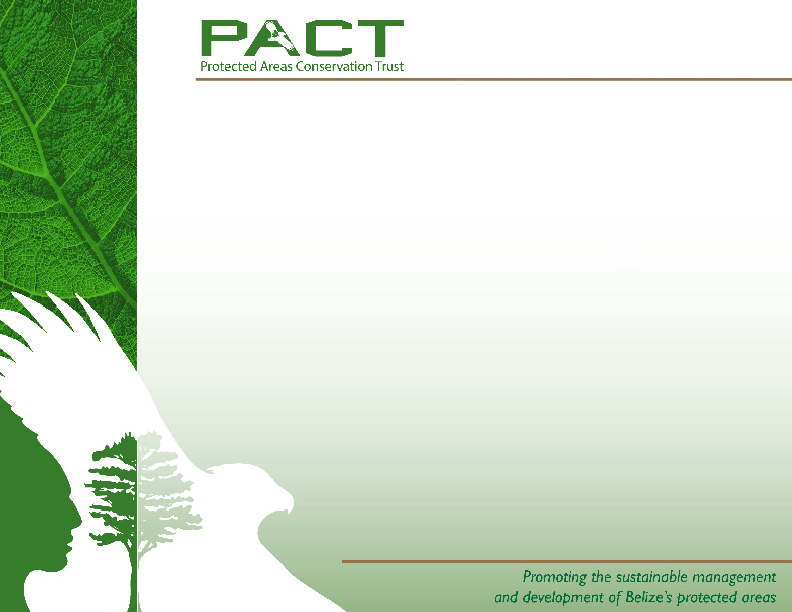 Financial Controls
Key features: 
Documentation
External review
Public disclosure

Approved Annual Budgets
Required by law
Quarterly internal board subcommittee review
Annual external audits
Public documentation annually
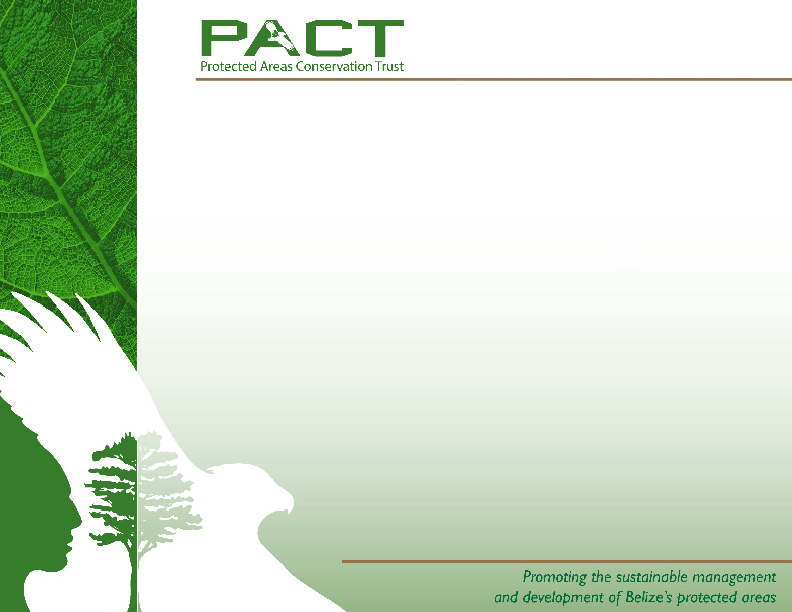 Additional Control Features
Independent external evaluation:

Large grants evaluation – 3 years

National Strategic PACT plan
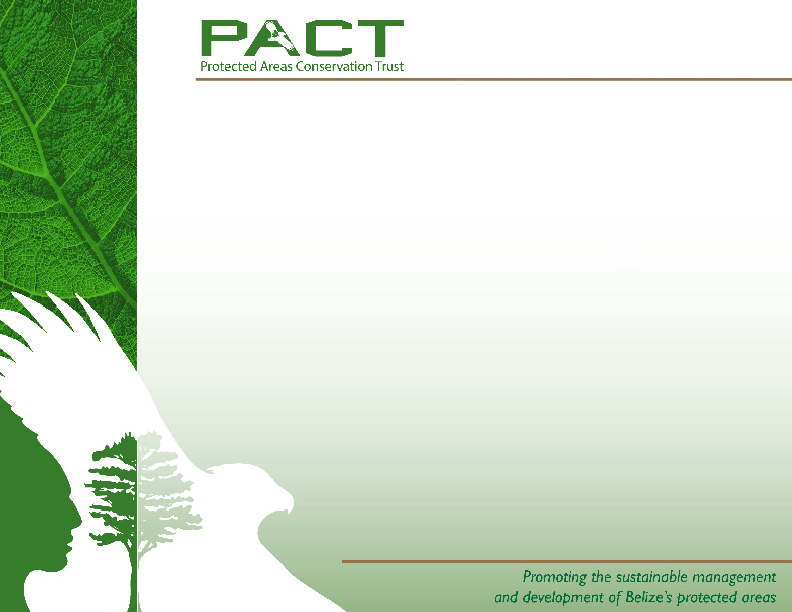 Anti - Corruption
Evidence of anti-corruption efforts
Review of all fraud cases in last five years
Include minutes of meetings
Compliance with Finance and Audit Act and Office of  Contractor General


Review of procedures addressing :
Conflict of interest
Code of ethics / misconduct

Capacity for self investigation and address
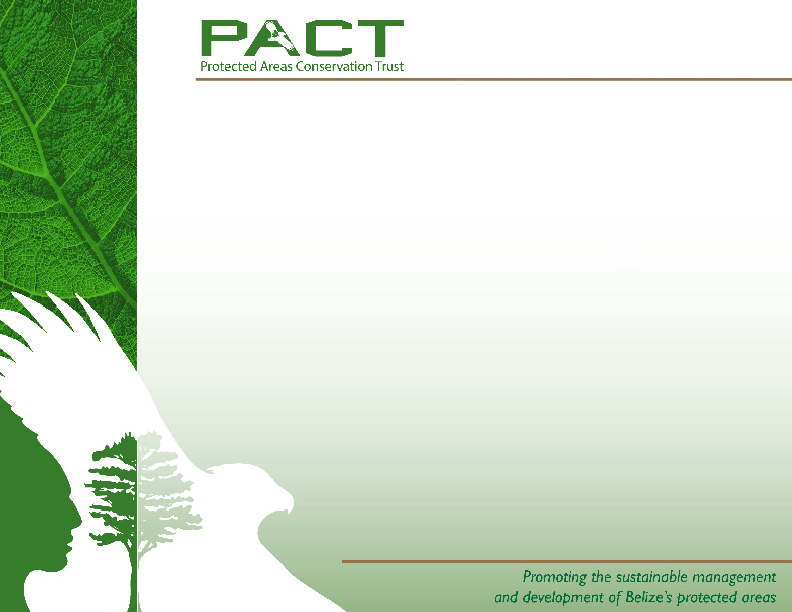 Risk Mitigation
PACT Endowment
Investment and use of funds
Grant counterpart funding
Organizational capacity assessment
Logical framework
Stakeholder participation/ publicity
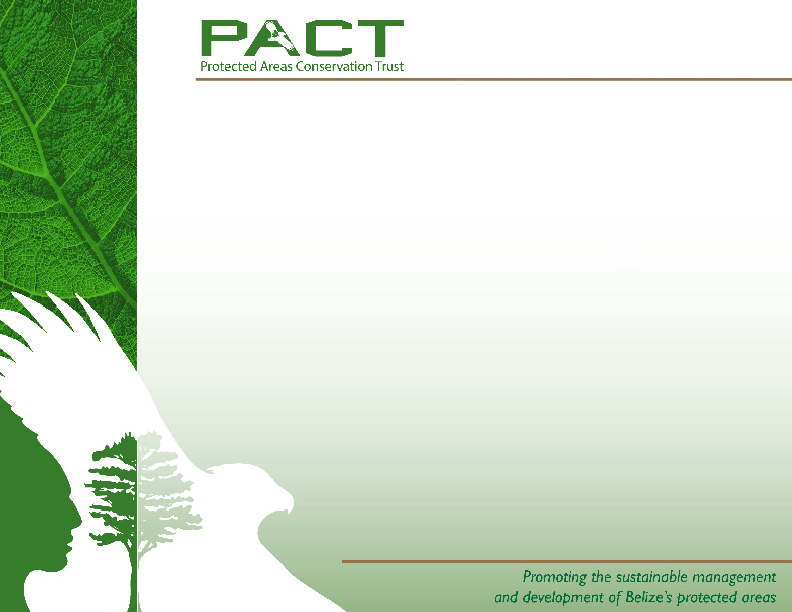 Recommendations
The process produced several areas of strengthening 
Recommendations:
Development of an internal audit function
Finance committee charter has been adjusted
Risk management should be separate and focused part of various manuals
Adopt policies to address wrongdoing/fraud
Public zero tolerance tone
Internal capacity to investigate and address fraud
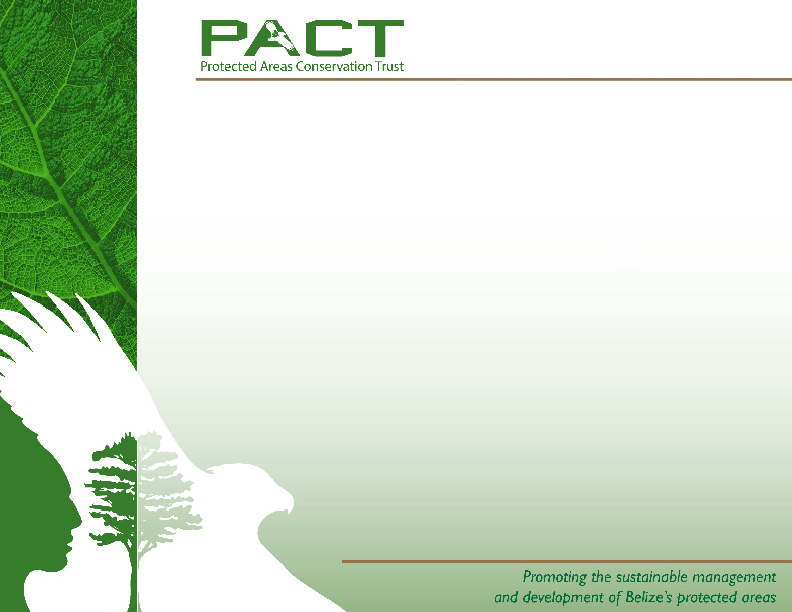 General Notes
Existence of policy is not assumed to  demonstrate proper execution or effectiveness

Independent external review and public disclosures are important

Willingness to adjust and strengthen controls is necessary at the top.

Process requires extensive and detailed disclosure.
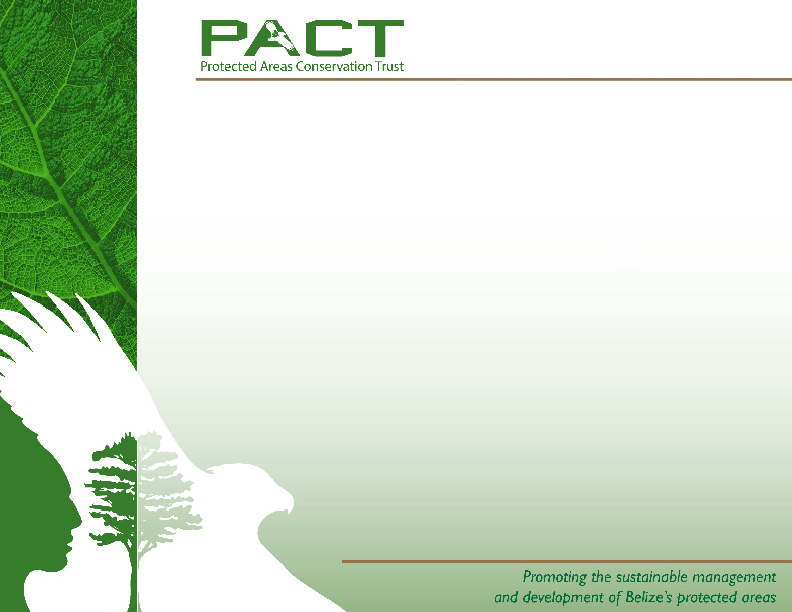 Adaptation Projects
Belize Marine Conservation and Climate Adaptation Project
Expansion and enforcement of MPA/no take zones
Promote alternative livelihood projects for affected
Improving capacity and awareness of importance of reef health
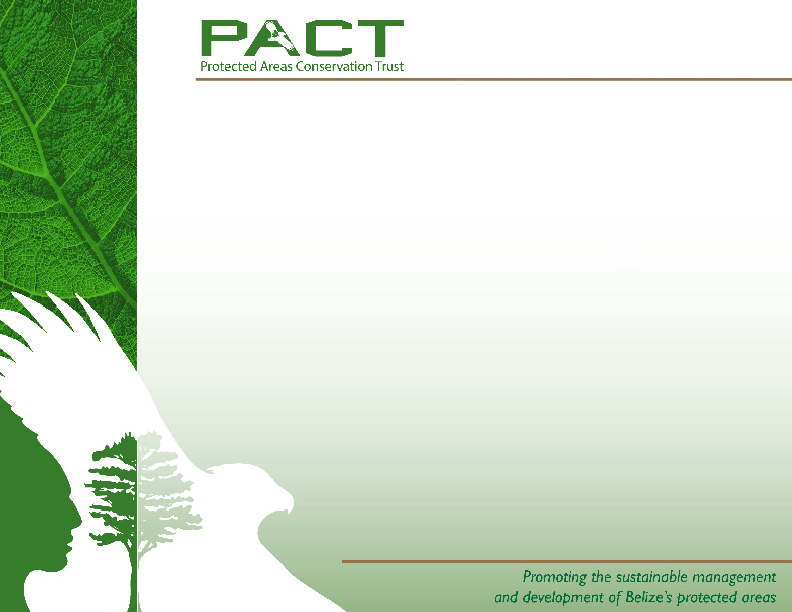 Conclusion
Accreditation of PACT by the AFB is noteworthy for the following reasons:
Increase image of PACT globally
Brings notable distinction to the region/country
Allows PACT to leverage additional resources
PACT fiduciary/grant management capabilities strengthened
Improved national stakeholder confidence in PACT
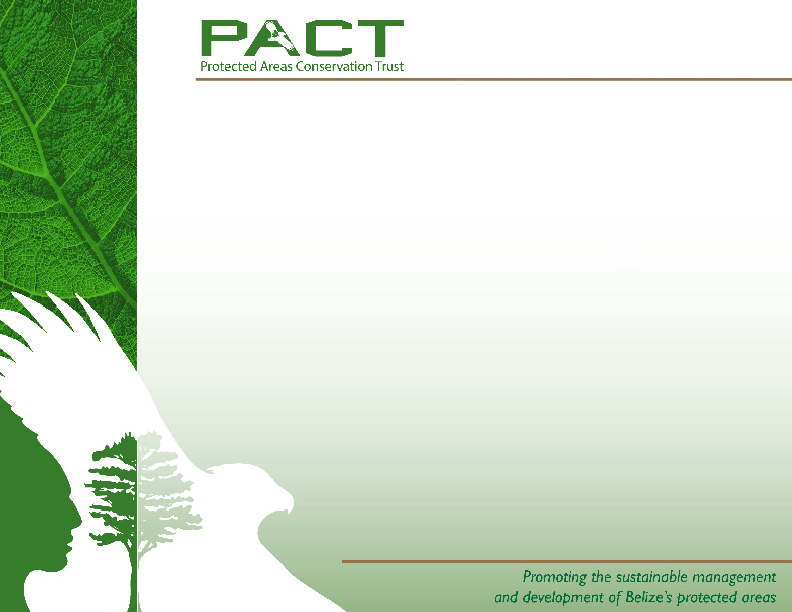 THANK YOU !